Accessing and Analysing Attendance Data
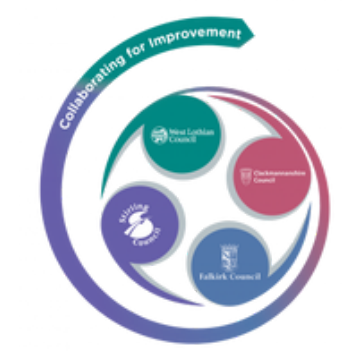 FVWL RIC Data Coaches
Kimberly Robinson – Falkirk
Barry Speedie – West Lothian
Michaela MacDonald – Stirling
Seonaid Maclean – Clackmannanshire
[Speaker Notes: Barry]
Attendance Data Matters
[Speaker Notes: Barry
Attendance gaining a higher profile.  Included as a new measure in NIF]
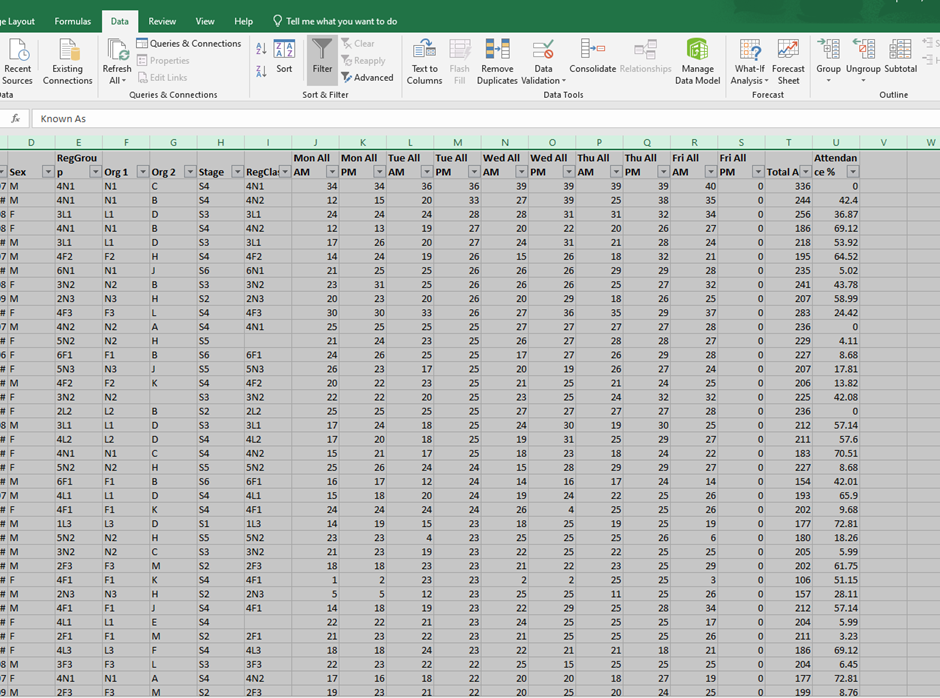 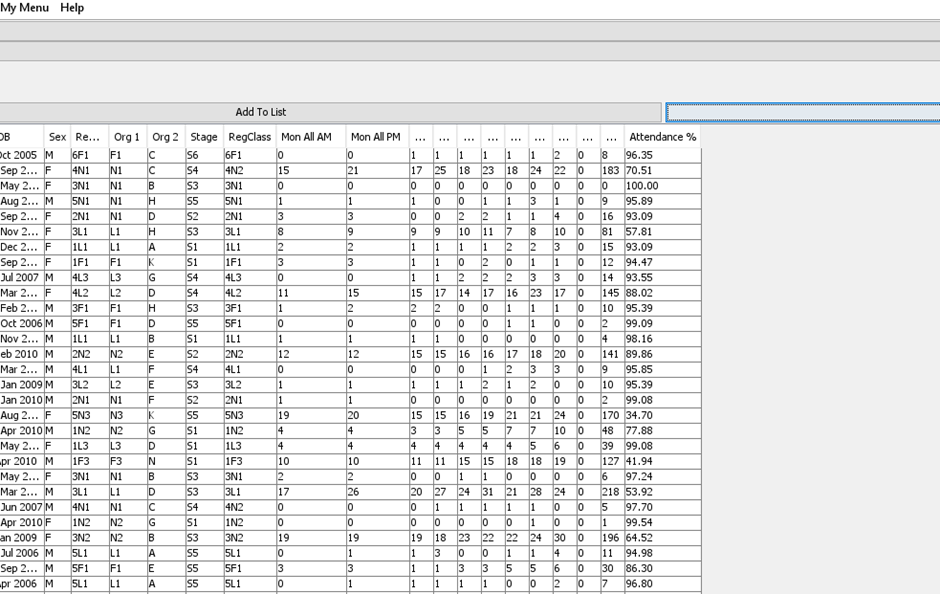 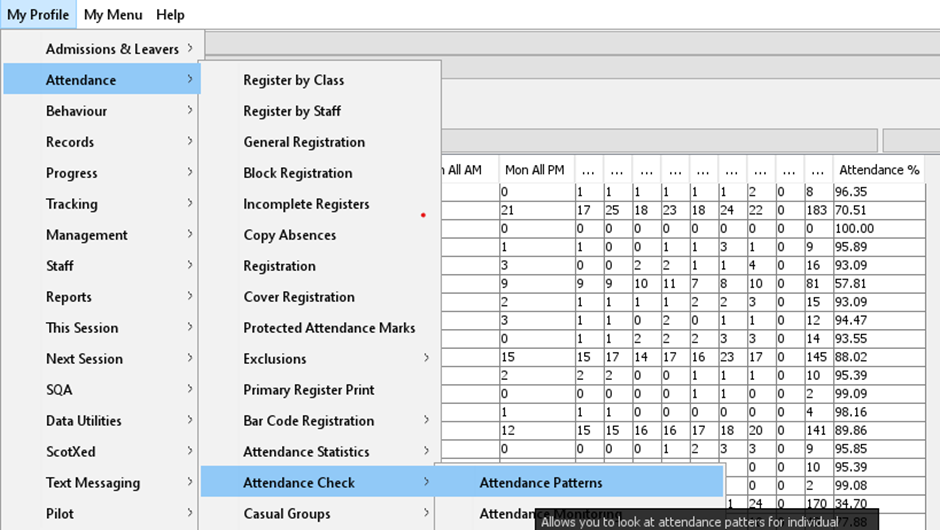 Seemis ReportsClackmannanshire
[Speaker Notes: Kimberly]
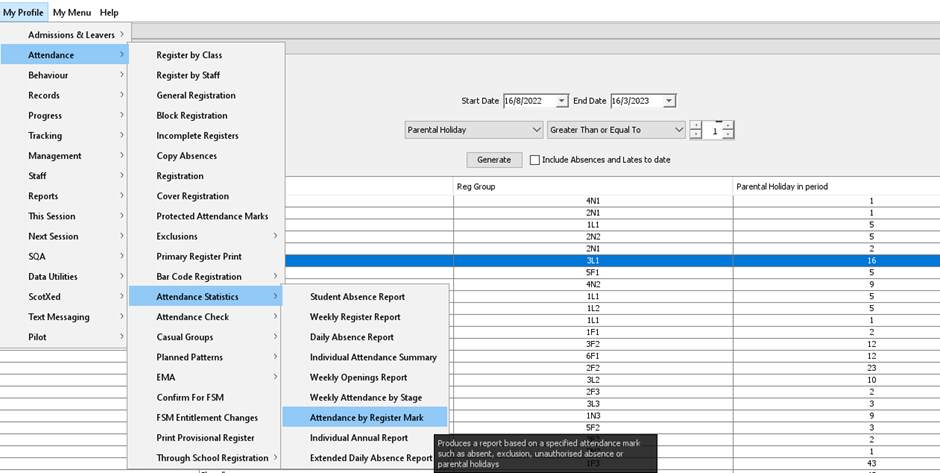 Seemis ReportsClackmannanshire
[Speaker Notes: Kimberly]
Stirling CouncilMichaela MacDonald
[Speaker Notes: I am only going to talk through Attendance by FSM and SIM report]
SeemisBIAttendance Reports
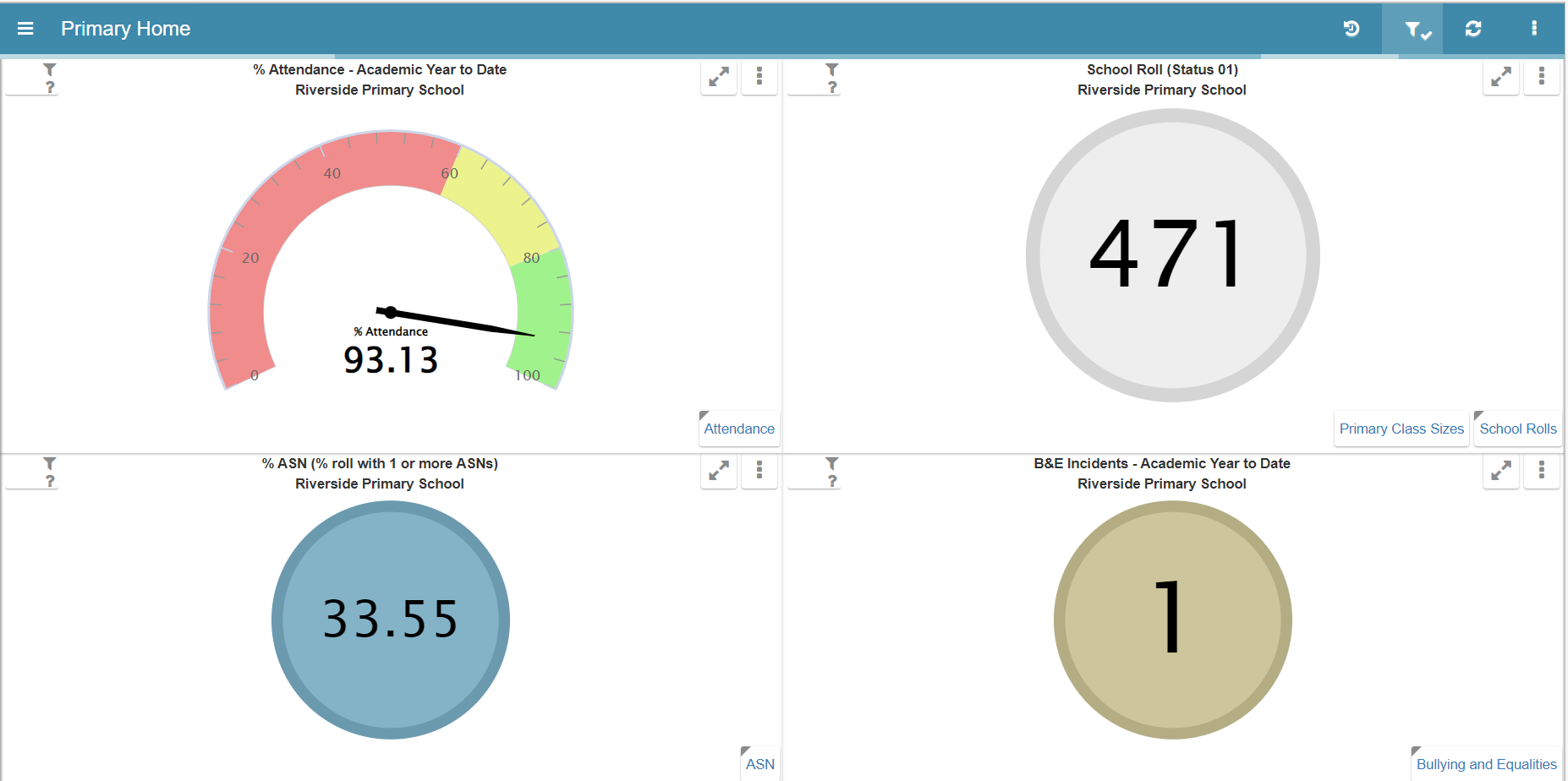 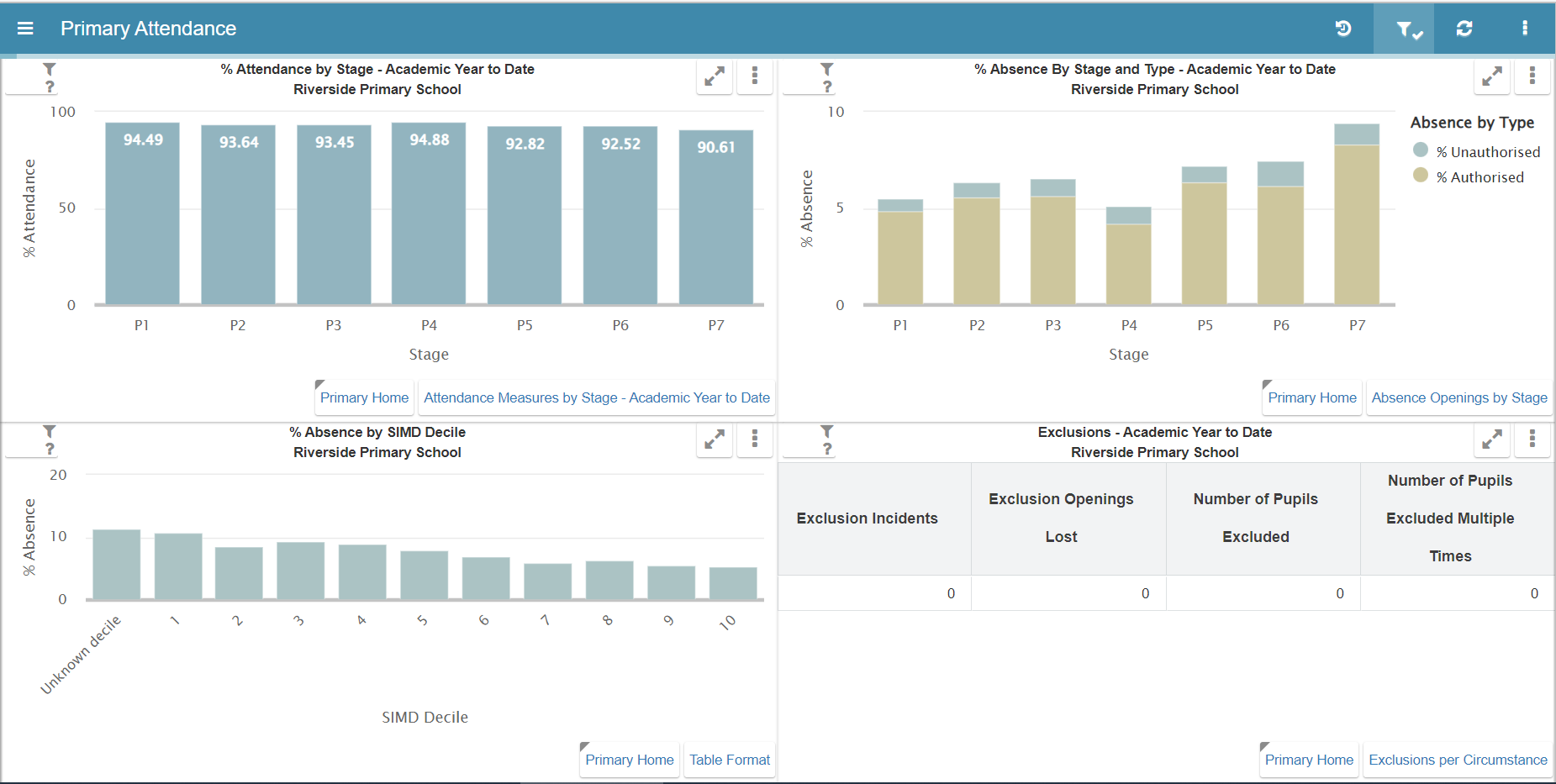 [Speaker Notes: Michaela]
Attendance by FSM and SIMD report
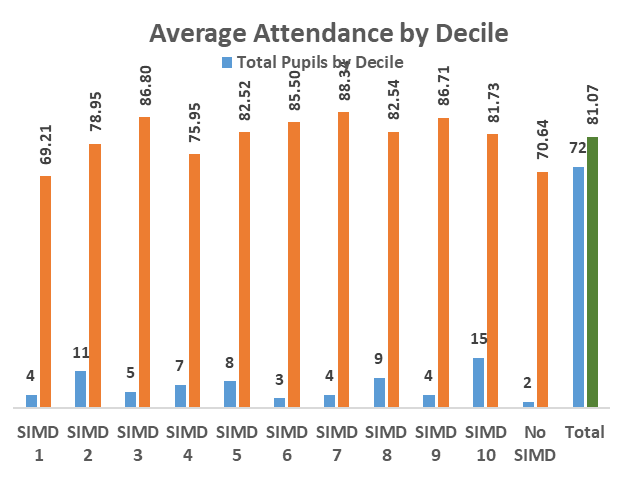 [Speaker Notes: Michaela

SEEMiS analysist created a custom report on SEEMiS that all Primary Schools, High Schools and EY establishments have access to
We then have an excel template that schools copy their Custom Seemis report for the whole school into. This excel template then automatically generates charts for the school based on a number of different headings.

We encourage schools to create this report and save it each month or term
The reports are live starting from the beginning of the school year

Will share the charts now]
Attendance by FSM and SIMD report
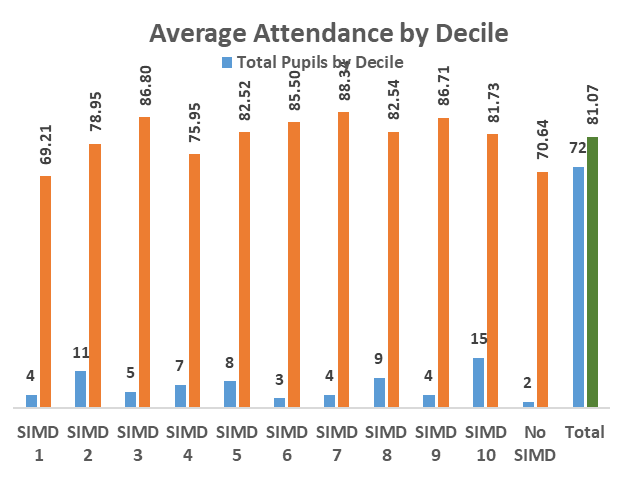 [Speaker Notes: Looked at daily absences across LA’s. Looked at what was the impact of missing the first few days of terms – more likely to have higher absence across the term. Looked at what days – if missed T, W & Th then it became more likely to have an issue with absence. Look at list of kids missing in 1st week of term and those missing midweek – attendance officers focussed on 1-1 support. Looked at previous years data. Those in care less likely to have high absence. FSM lower attendance, ASN lower attendance. 
Michaela
Blue is the number of children from each decile, orange is their average attendance]
Attendance by FSM and SIMD report
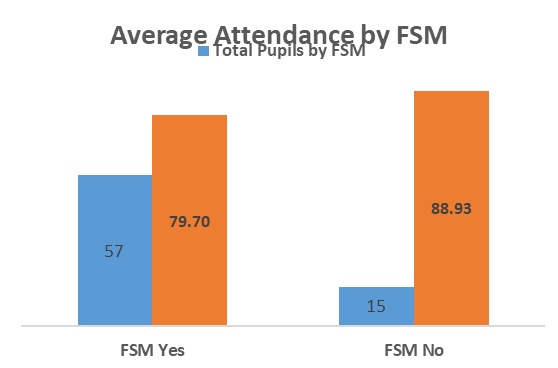 [Speaker Notes: Michaela]
Attendance by FSM and SIMD report
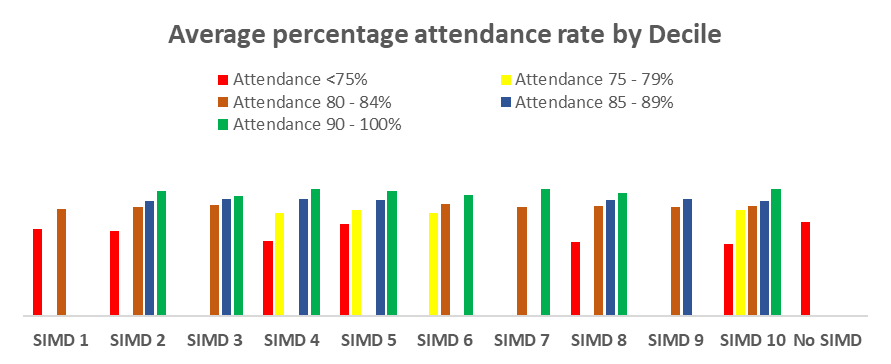 [Speaker Notes: Highlights the average attendace rate per decile –describe SIMD 1 and 10

These charts help inform PEF Plans and SIP Plans]
Attendance by FSM and SIMD report
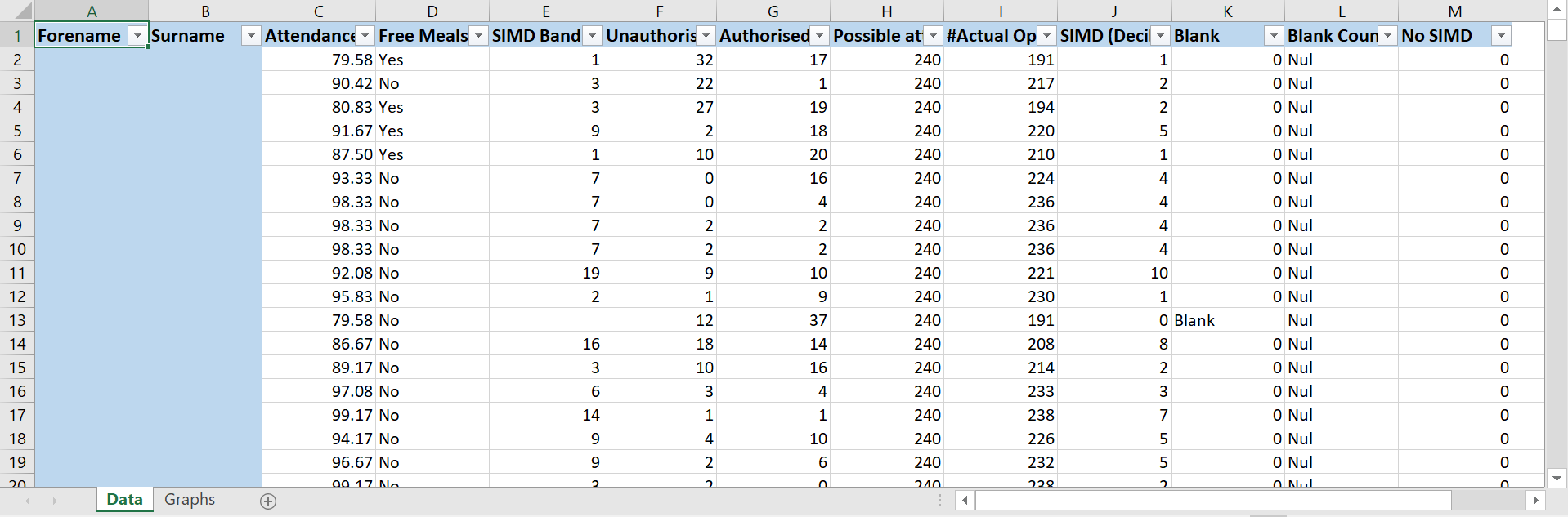 [Speaker Notes: After looking at the charts you can come back to the "Data" tab of the excel spreadsheet and add filters so you can identify children easily.
This will allow you to create data informed interventions to promote attendance]
FalkirkKimberly Robinson
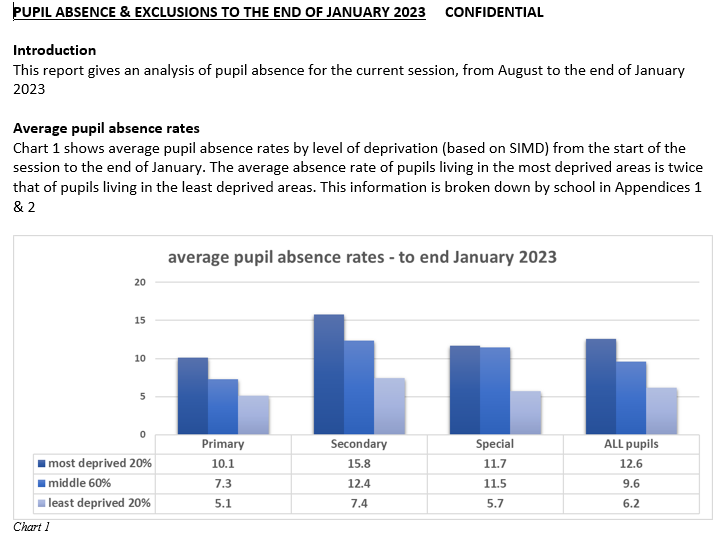 EXAMPLE
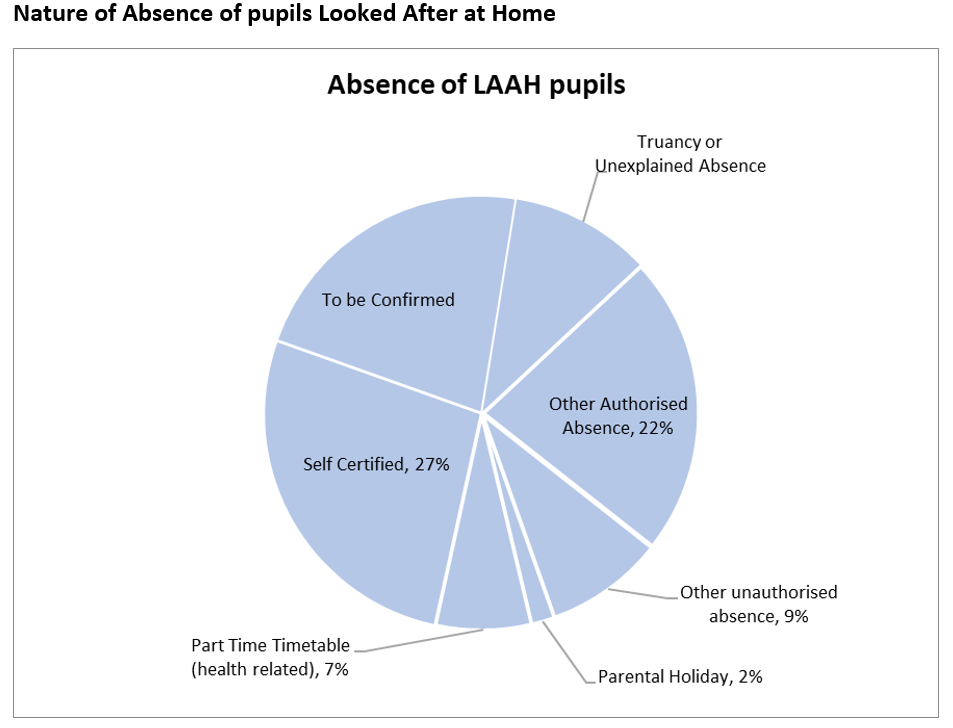 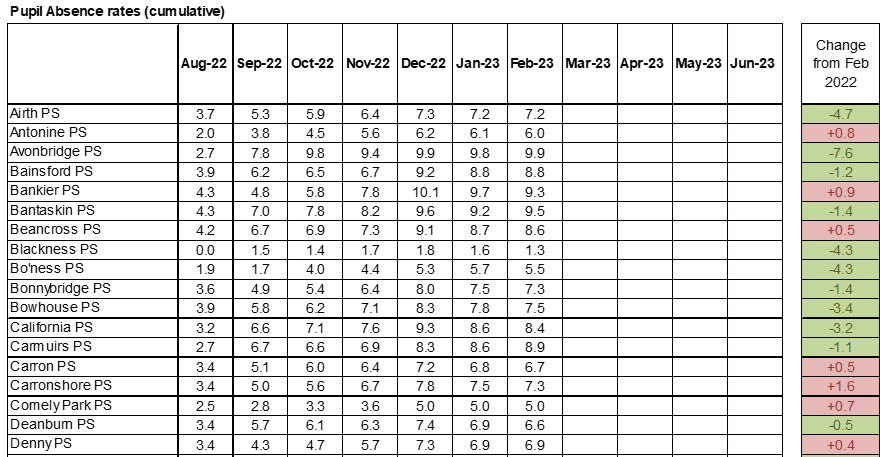 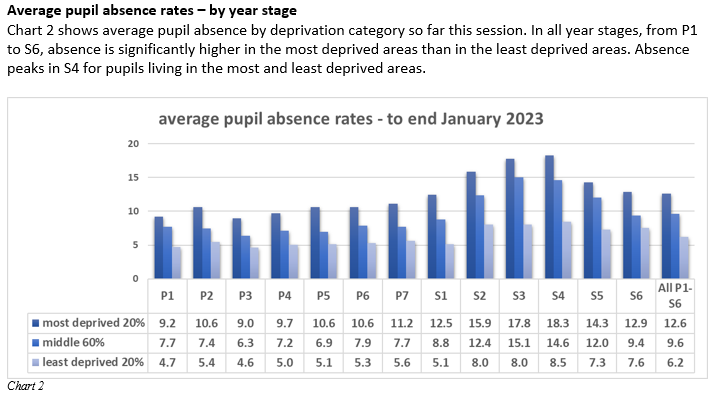 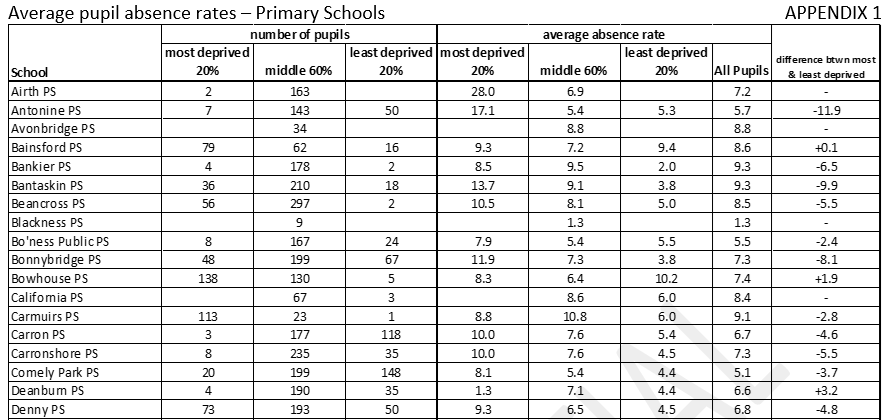 [Speaker Notes: Kimberly]
FalkirkKimberly Robinson
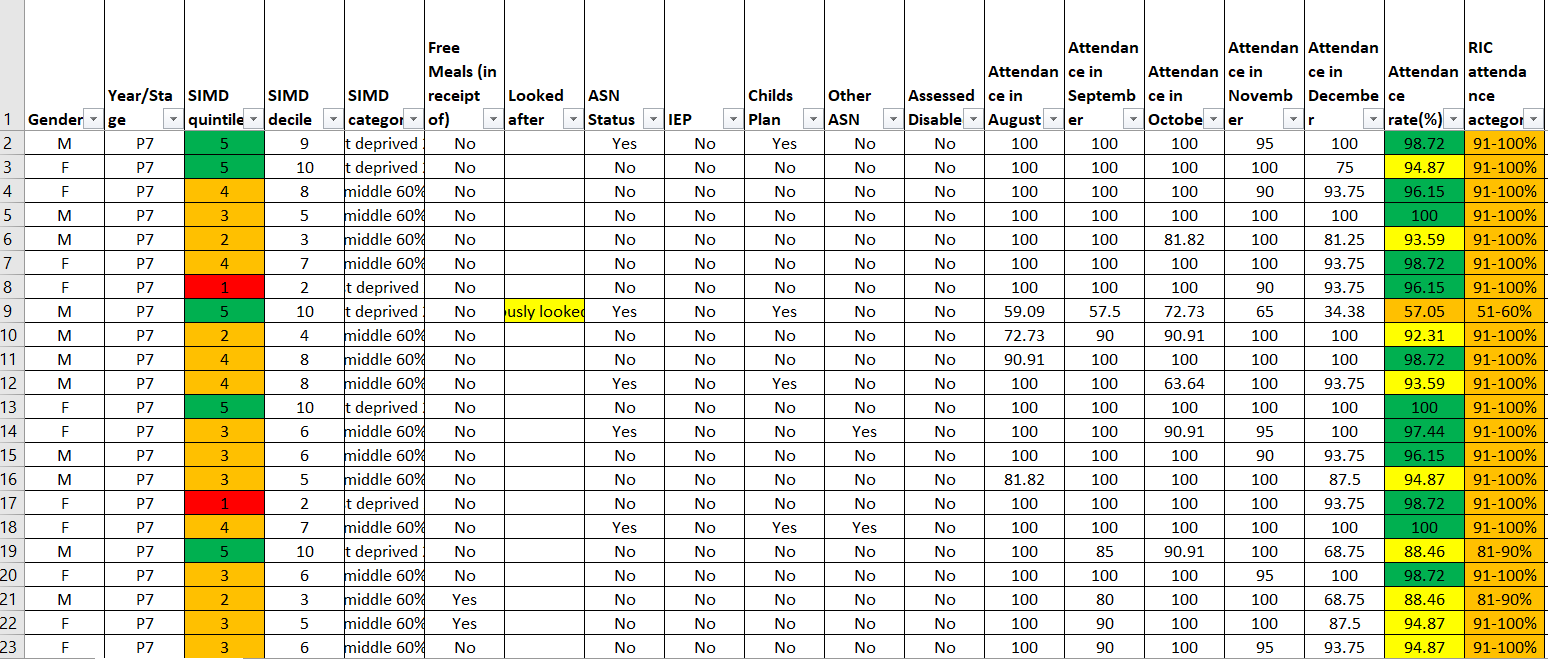 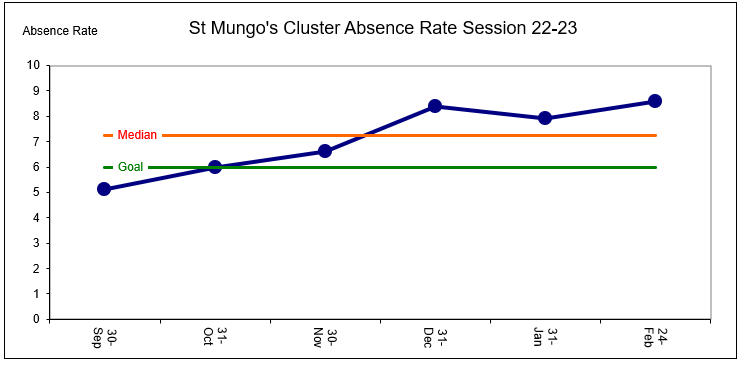 Example
[Speaker Notes: Kimberly]
FalkirkKimberly Robinson
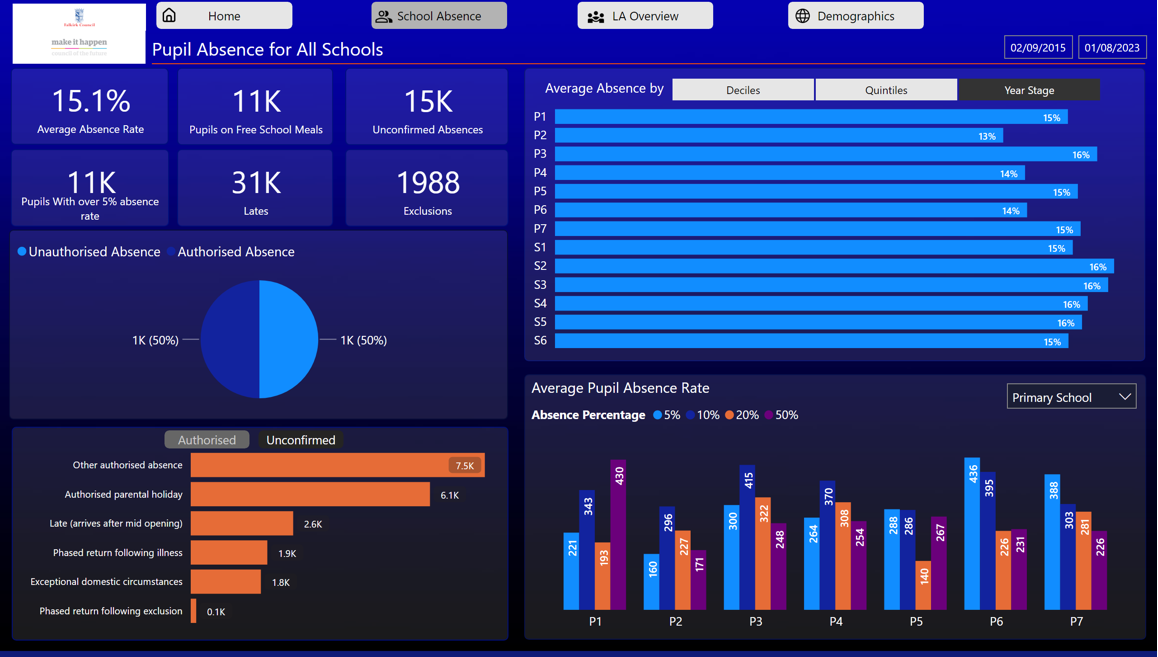 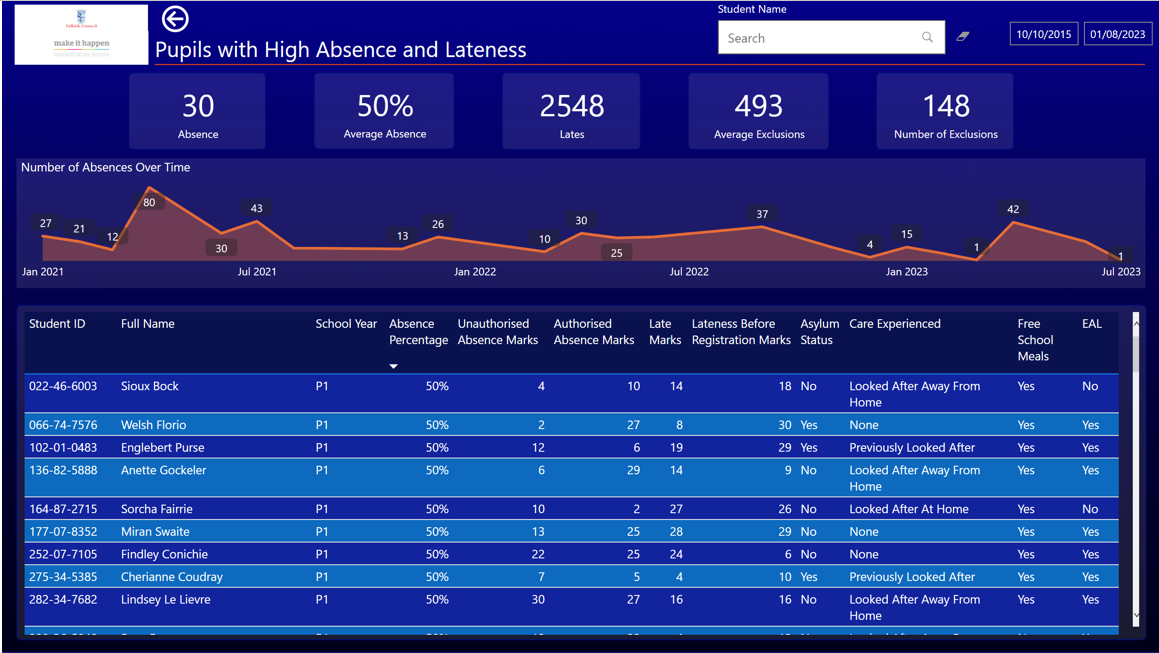 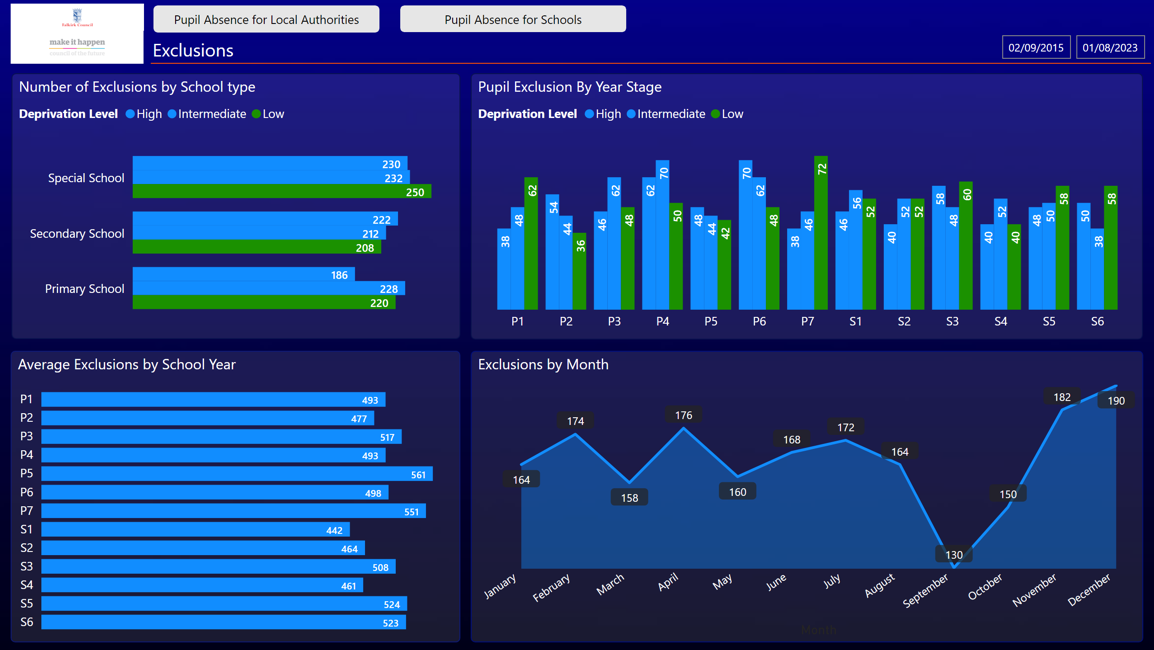 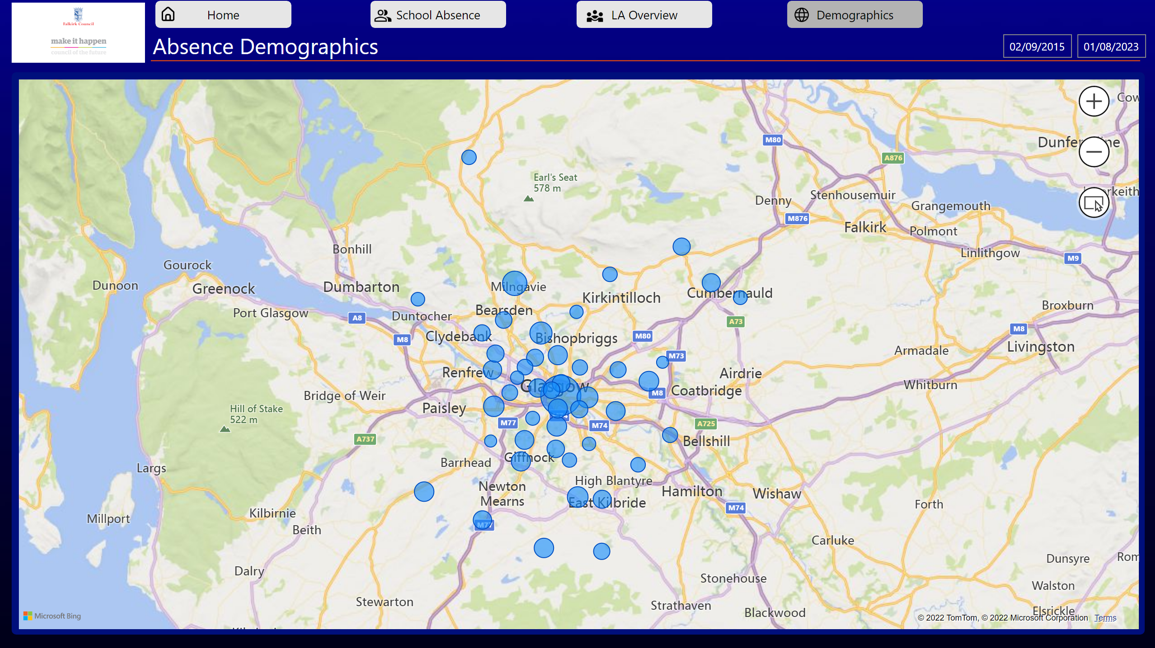 [Speaker Notes: Kimberly]
West LothianBarry Speedie
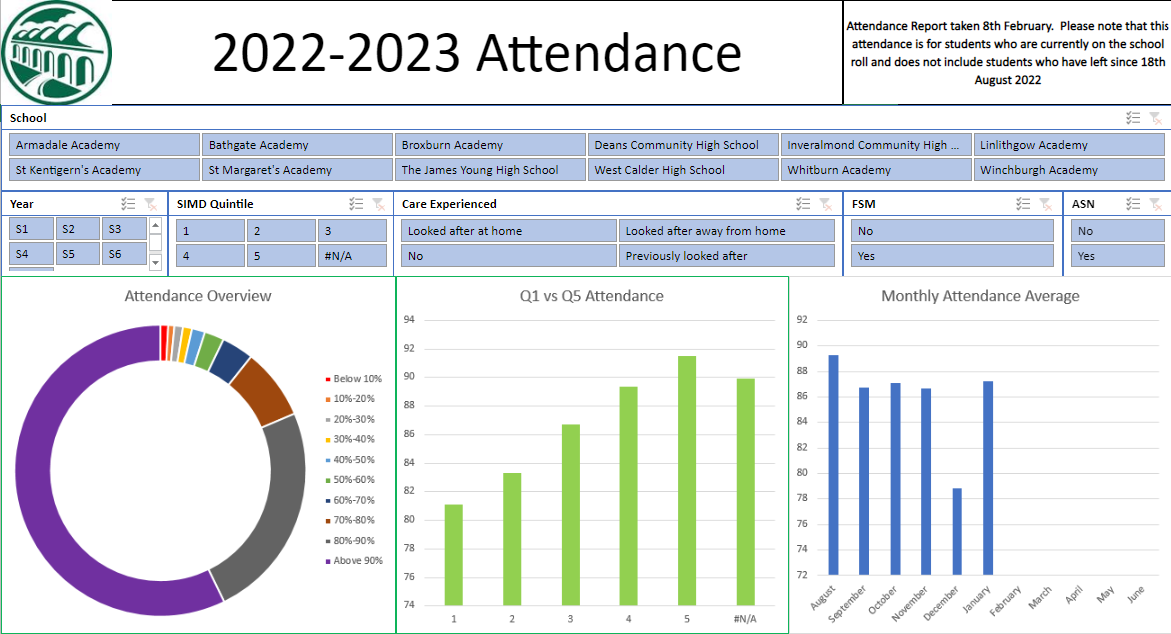 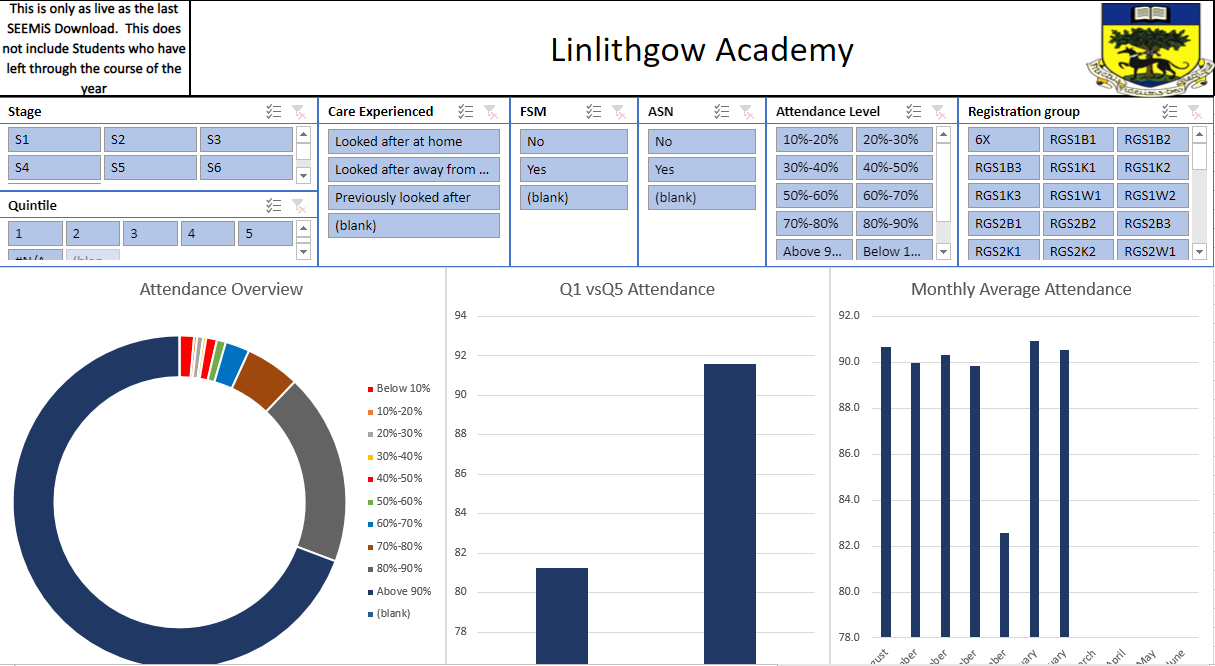 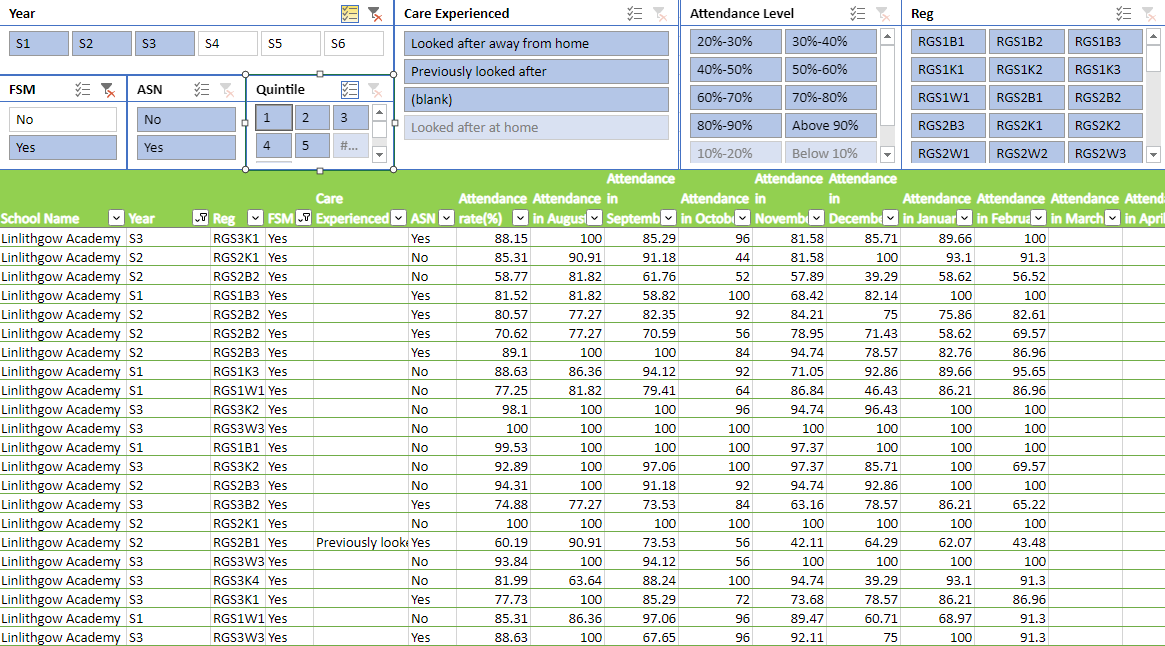 [Speaker Notes: West Lothian Secondary Schools Dashboard is provided to all schools
School attendance analysis tool which each school owns and updates.
Track targeted students, characteristics
Easily identify Year groups, classes and individual students whose attendance is causing concerns.]
West LothianBarry Speedie
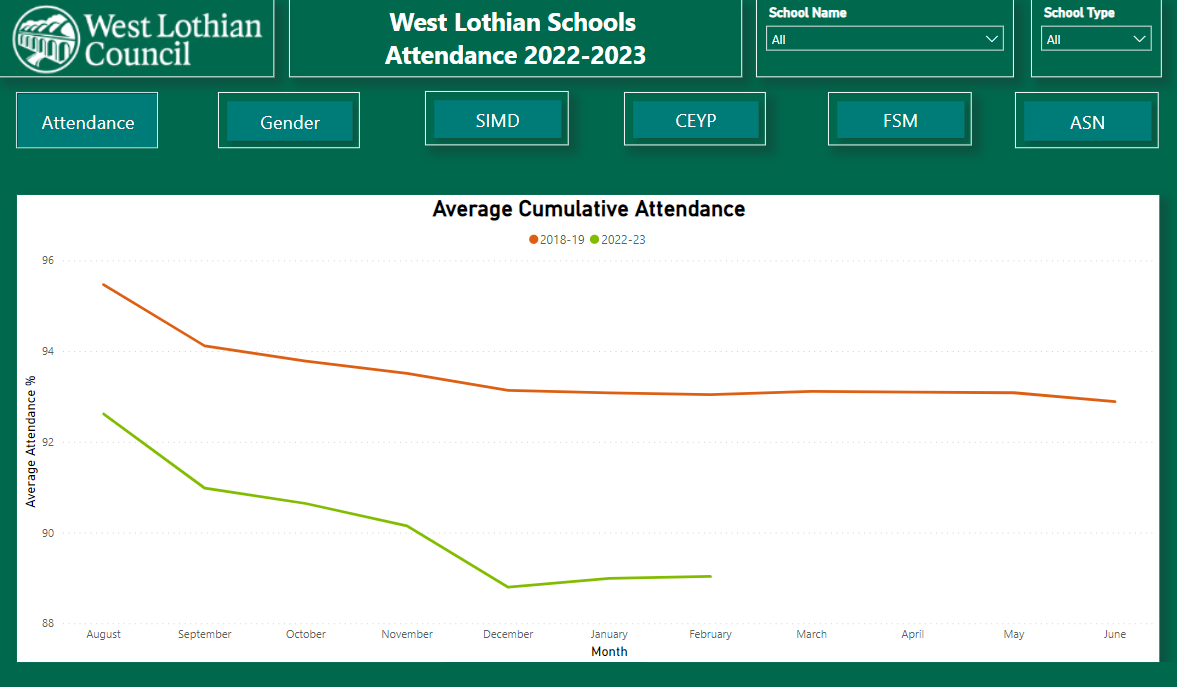 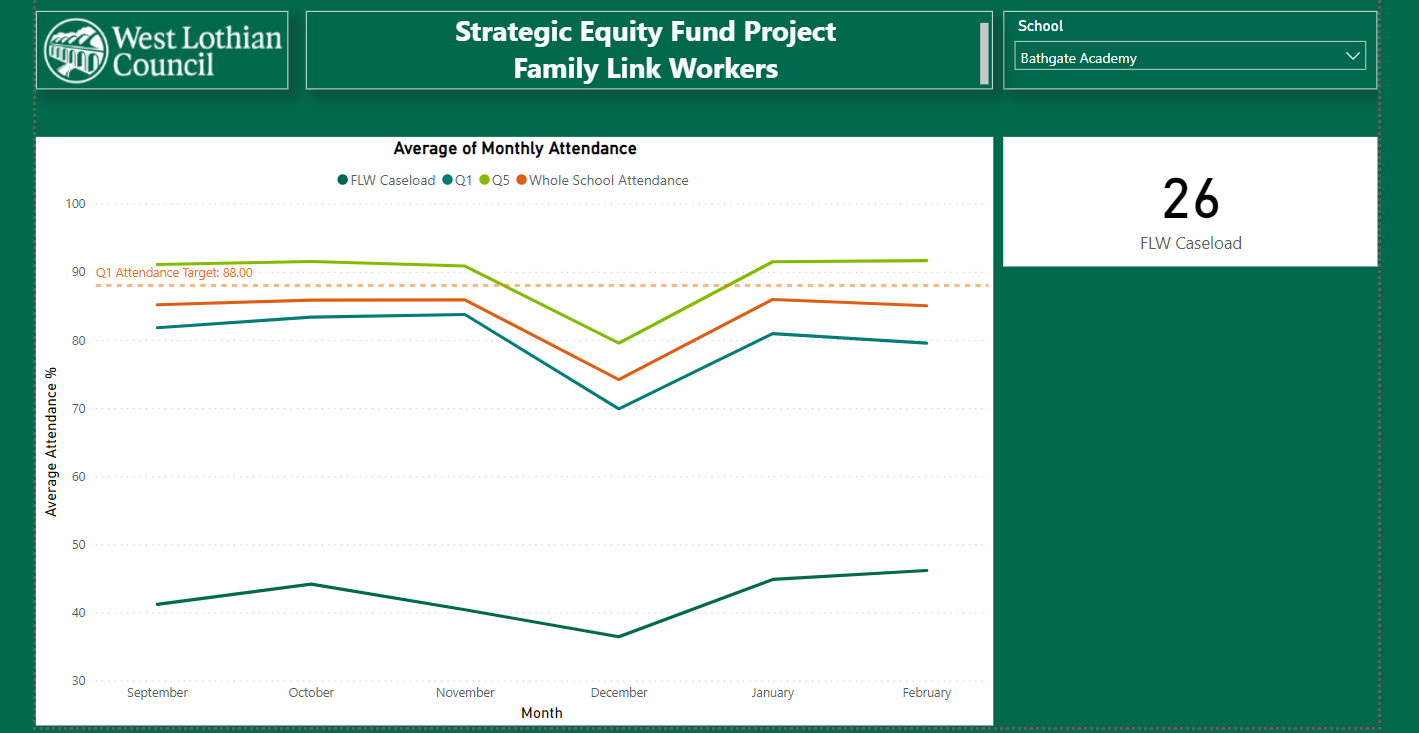 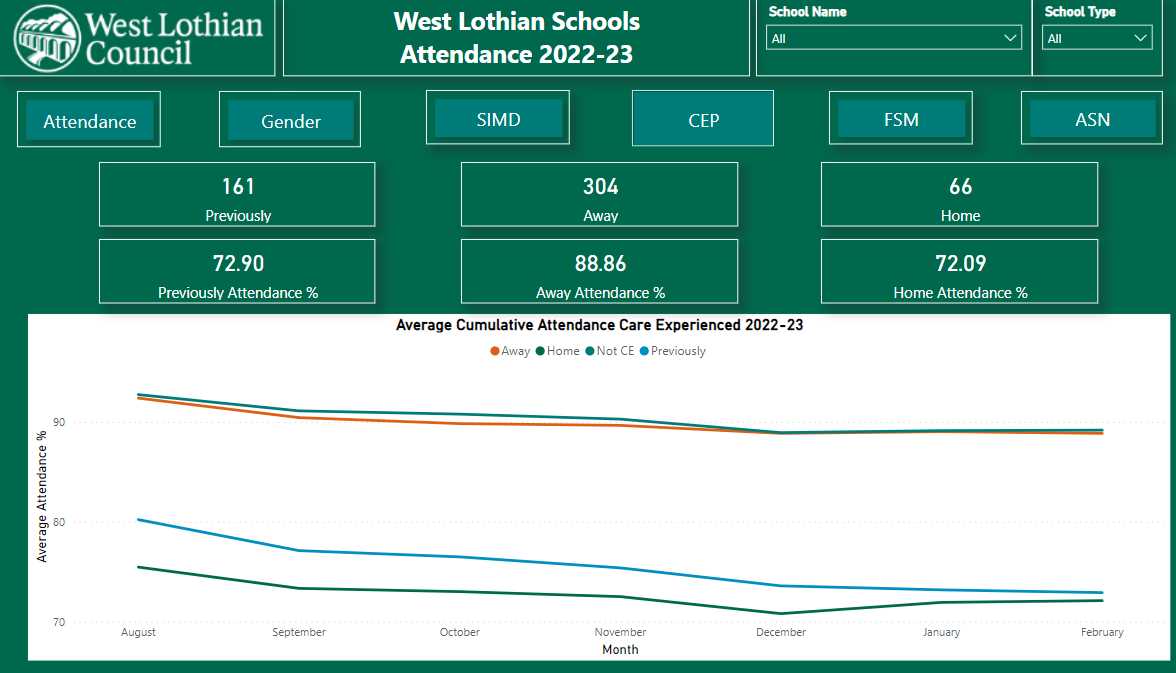 [Speaker Notes: SEEMiS BI currently being developed and will be launched In the summer term.
Reports available for the SEF Attendance project
Attendance dashboard will be available for all schools and will include a number of measures and allow schools to drill down to individual student level.]
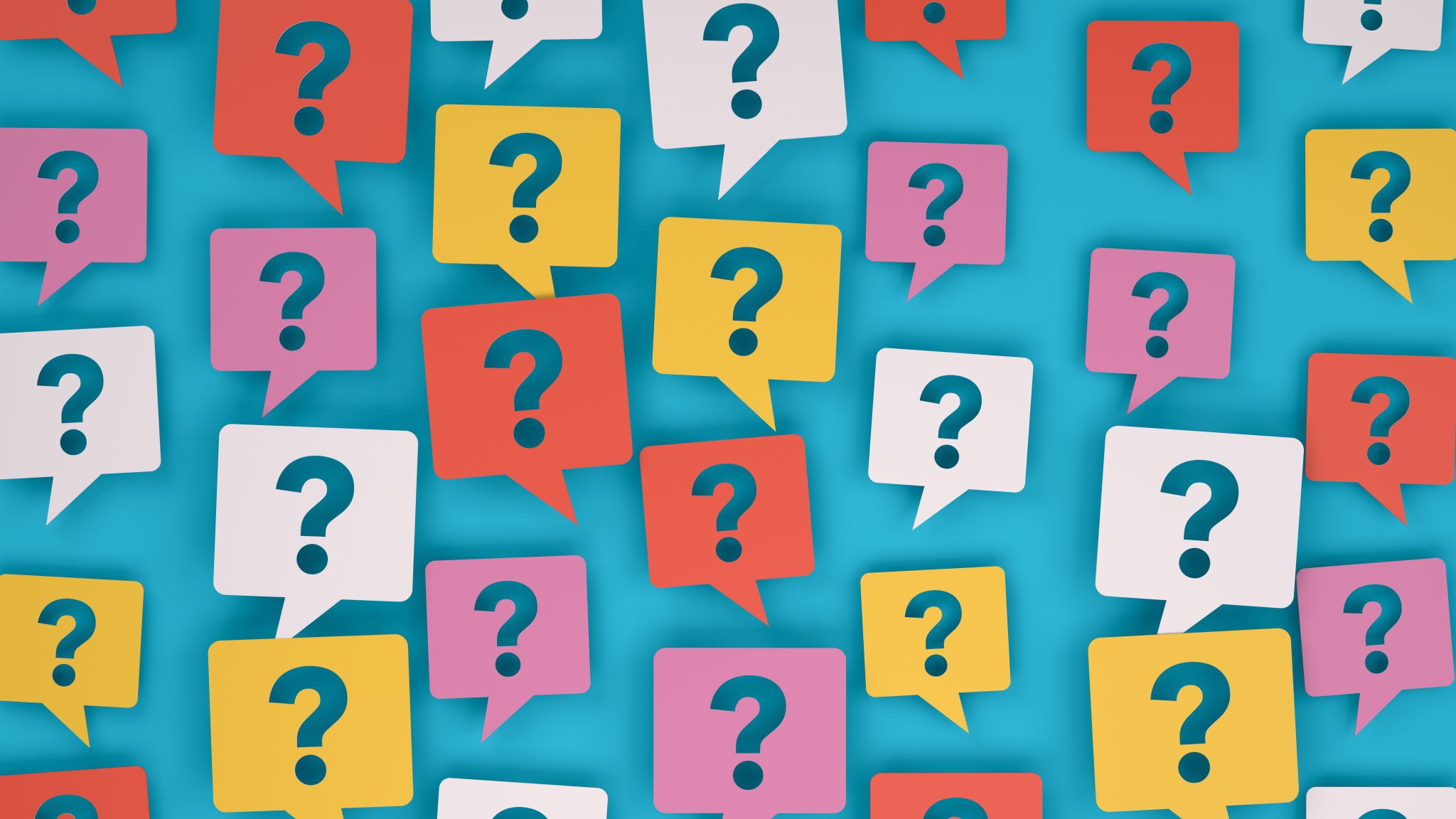 Discussion and Questions
Does anyone want share how they have been using Attendance data in their setting?
Is anyone using Seemis regularly to monitor attendance?
Any questions?
Get in touch:
kimberly.robinson@falkirk.gov.uk
barry.speedie@westlothian.gov.uk
[Speaker Notes: Michaela]